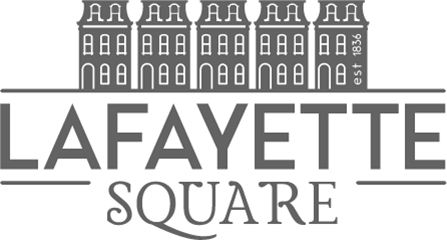 Lafayette Square Neighborhood Association

General Membership Meeting

April 2024
AGENDA
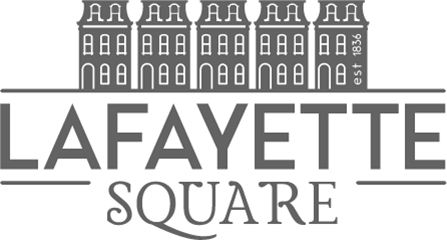 Call to order
Welcome new residents
Approval of March minutes
Alderwoman Cara Spencer
Police report
SLDC Neighborhood Manager
Neighborhood organizations’ updates
Barr Branch Library
Lafayette Prep Academy
Lafayette Park Conservancy
Lafayette Square Arts Council
New / Ongoing business
Problem properties update
Block Captains update
Community Directory
Fountain Plaza Lawn Service
Committee Chair Reports
Treasurer
Business Affairs
Fundraising
Membership
Preservation
Communications
Safety
Improvements / Maintenance
Beautification
Announcements
Upcoming volunteer opportunities
Adjourn
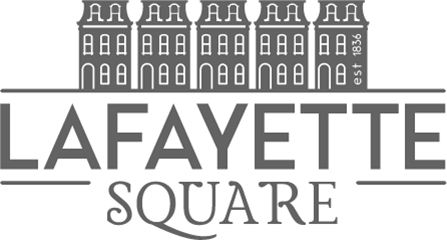 Welcome to our new neighbors!
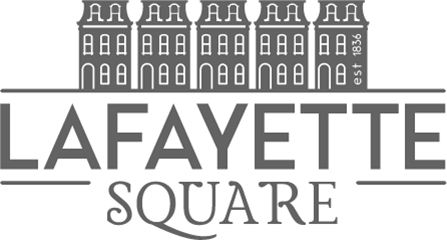 March 2024 minutes
Guest Speaker
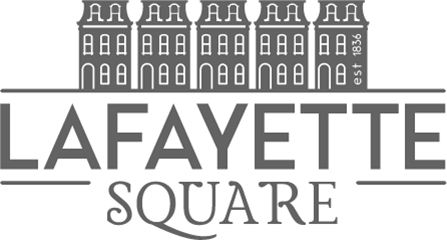 Alderwoman Cara Spencer
Guest Speaker
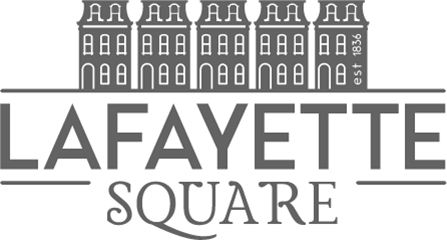 Police Report
Officer Rojas
Guest Speaker
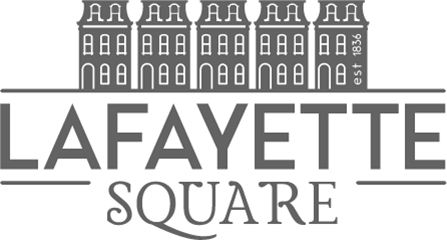 St. Louis Development Corporation
Neighborhood Manager
Ms. Lisa Otke
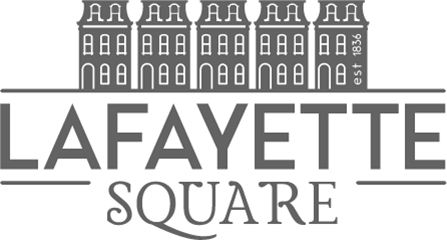 Neighborhood Organization Updates
Barr Branch Library
Lafayette Prep Academy
Lafayette Park Conservancy
Lafayette Square Arts Council
Ongoing Business
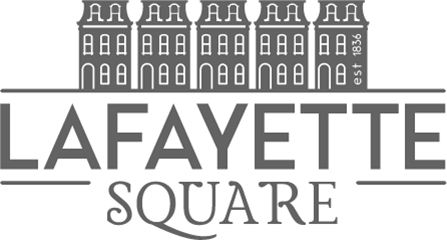 Taxing District Update

Tom Murphy / Pat Faust
Ongoing Business
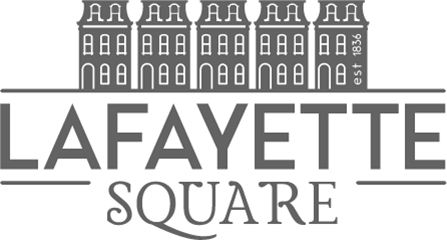 Pocket Park Update

Tom Murphy
Ongoing Business
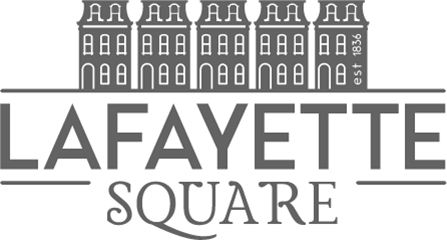 Problem Properties Update

Past President Christina Ryan
Ongoing Business
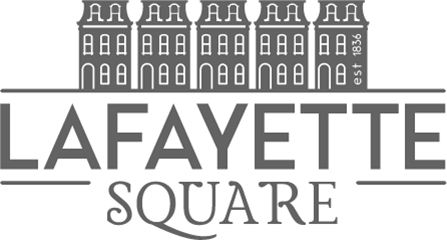 Block Captains Update

Mr. Wayne White
New Business
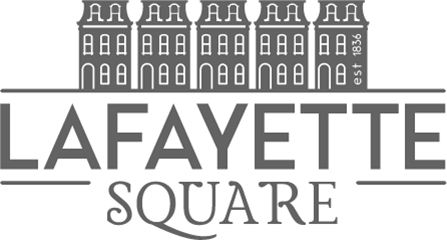 Community Directory

Member-at-Large Donna Hagerty-Payne
New Business
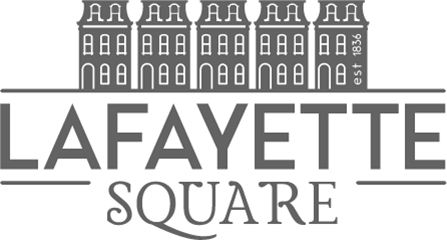 Fountain Plaza Lawn Service
President Chris Budde
Chair Reports
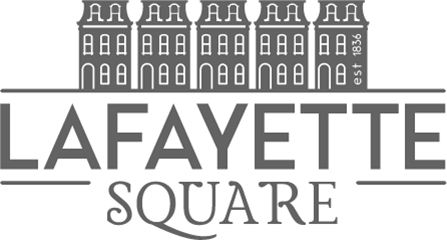 Treasurer- Tatiana Clader
Business Affairs- Bart Lissner
Fundraising- Jill Peckinpaugh
Membership- 
Preservation- Marsha Delcour
Communications- Tim Strickfaden
Safety- George Boulware
Improvements / Maintenance- Mitch Hunt / Matt Negri
Beautification- Linda Weiner
Upcoming Events
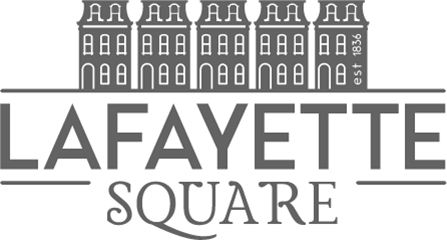 Board Meeting:  1900 Tuesday 07 May (Park House)
General Meeting: 1900 Wednesday 08 May (SqWires Annex)

Cocktails on the Plaza:  29 May
Antique Fair:  01 June
Primary Election:  06 August
General Election:  05 November
Upcoming Volunteer Opportunities
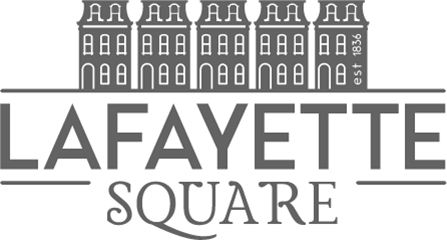 Position paper working groups
As required
president@lafayettesquare.org

Light Up the Square Committee
fundraising@lafayettesquare.org

Holiday House Tour Committee
fundraising@lafayettesquare.org

Masquerade Ball Committee
masquerade@lafayettesquare.org
Beautifications Work Days
19 April 1230-230
Park Ave Medians

04 May 9-11
Flower planting TBD